Pointy
Sharp
The end of my pencil is pointy.
Rough
Not smooth
A cat’s tongue feels very rough.
Jagged
Uneven shape or edge with lots of sharp points
Rocks near the ocean are dangerous because they are jagged.
Smooth
Has no roughness, 
lumps, or holes
A snake’s skin feels smooth.
Gross
Something unacceptable or unpleasant
Eating live octopus is so gross!
Petrified
Extremely frightened
Curtis was petrified when he saw Jayme’s Halloween costume.
Silky
Smooth, soft, and shiny
My hair feels silky and smooth.
Squishy
Soft and easy to squash
The octopus feels squishy like jelly.
Thick, wet, and unpleasant
Slimy
I hate worms because they feel slimy!
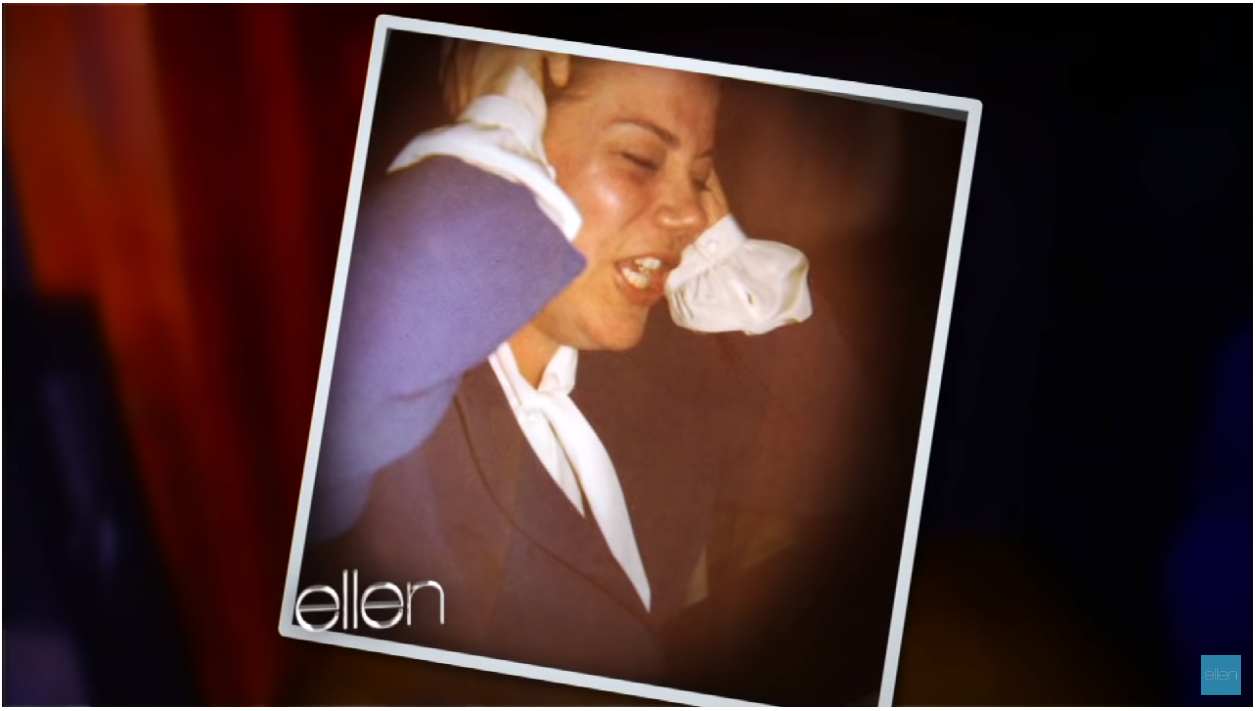 Discussion



 If you go to "dine in the dark" who would you go with?

I would go with my _____.